Bronchial Asthma
Haneen Abu Al-Rous
Asthma is a serious global health problem affecting all age groups. Its prevalence is increasing in many countries, especially among children.
Asthma is the most common chronic disease of childhood.
The prevalence in different countries ranges from 1 to 18 percent.
Before the onset of puberty, boys have a higher prevalence of asthma than girls. This trend reverses in adolescence.
Asthma is a heterogeneous disease, usually characterized by chronic airway inflammation. 
It is defined by the history of respiratory symptoms, such as wheeze, shortness of breath, chest tightness and cough, that vary over time and in intensity, together with variable expiratory airflow limitation.
These variations are often triggered by factors such as exercise, allergen or irritant exposure, change in weather, or viral respiratory infections.
Asthma is usually associated with airway hyperresponsiveness and airway inflammation, but these are not necessary or sufficient to make the diagnosis.
Asthma Phenotypes
Allergic asthma: This is the most easily recognized asthma phenotype, which often commences in childhood and is  associated with a past and/or family history of allergic disease such as eczema, allergic rhinitis, or food or drug  allergy. Examination of the induced sputum of these patients before treatment often reveals eosinophilic airway  inflammation. 
Non-allergic asthma: Some patients have asthma that is not associated with allergy.
Adult-onset (late-onset) asthma: These patients tend to be non-allergic, and often require higher doses of ICS or are relatively refractory to  corticosteroid treatment.
Asthma with persistent airflow limitation: Some patients with long-standing asthma develop airflow limitation that is  persistent or incompletely reversible.
Pathophysiology
Interactions between environmental and genetic factors result in airway inflammation, limits airflow and leads to functional and structural changes in the airways in the form of Bronchospasm, mucosal edema, and mucus plugs, basement membrane thickening, subepithelial collagen deposition, smooth muscle and mucous gland hypertrophy and mucus hypersecretion.
A cellular inflammatory infiltrate and exudates distinguished by eosinophil, but also including other inflammatory cell types can fill and obstruct the airways and induce epithelial damage.
Airway obstruction causes increased resistance to airflow and decreased expiratory flow rates. These changes lead to a decreased ability to expel air and may result in hyperinflation, which helps maintain airway patency, improving expiratory flow; but also alters pulmonary mechanics and increases  work of breathing. 
Uneven changes in airflow resistance, the resulting uneven distribution of air, and alterations in circulation from increased intraalveolar pressure due to hyperinflation all lead to ventilation-perfusion mismatch.
In the early stages, when ventilation-perfusion mismatch results in hypoxia, hypercarbia is prevented by the ready diffusion of carbon dioxide across alveolar capillary membranes. 
Thus, asthmatic patients who are in the early stages of an acute episode have hypoxemia in the absence of carbon dioxide retention. 
With worsening obstruction and increasing ventilation-perfusion mismatch, carbon dioxide retention occurs. 
In the early stages of an acute episode, respiratory alkalosis results from hyperventilation. 
Later, the increased work of breathing, increased oxygen consumption, and increased cardiac output result in metabolic acidosis. Respiratory failure leads to respiratory acidosis.
Clininal Manifestations and Diagnosis
Establishing a diagnosis of asthma involves a careful process of history taking, physical examination, and diagnostic studies.
Based on identifying both a characteristic pattern of respiratory symptoms such as wheezing, shortness of breath (dyspnea), chest  tightness or cough, and variable expiratory airflow limitation.
Symptoms
Approximately 80 percent of children with asthma develop symptoms before five years of age. 
Cough: Typically dry, nocturnal cough, a cough that recurs seasonally, a cough in response to specific exposures, or a cough that lasts more than three weeks should raise the suspicion for asthma.
 Wheeze: Usually polyphonic. When airflow obstruction becomes severe, wheezing can be heard on both inspiration and expiration. 
Older children and adults report associated  shortness of breath and chest congestion and tightness; younger children  are more likely to report intermittent, nonfocal chest pain.
Respiratory  symptoms can be worse at night.
Self-imposed limitation of physical activities, general  fatigue (possibly resulting from sleep disturbance), and difficulty keeping  up with peers in physical activities.
Precipitating Factors
Respiratory tract infections: Viral upper respiratory infections (URIs) are the most important triggering factor for patients with asthma of all ages, including infants and young children.
Exercise: Exercise-triggered symptoms typically develop several minutes into prolonged exercise. Symptoms usually resolve with rest over 30 to 60 minutes. 
Weather.
Tobacco smoke: Exposure to second-hand cigarette smoke is the single, most common, external risk factor for the development and progression of asthma symptoms in children.
Allergens: House dust mites, pet exposures, Pollens , Molds.
Symptom Patterns
Intermittent exacerbations superimposed upon an asymptomatic baseline.
Chronic symptoms punctuated by periods of worsening symptoms.
Morning "dipping" (an accentuation of the physiologic cycle of pulmonary function in normal individuals, characterized by worsening of symptoms and decreased peak flow in the early morning, with improvement as the day progresses).
Allergic History
Allergic disease is associated with the development, severity, and persistence of asthma.
Patients with allergic rhinitis or atopic dermatitis should be asked specifically about respiratory symptoms.
Family History
A family history of asthma or other atopic disease (ie, allergic rhinitis, atopic dermatitis, or food allergy) certainly strengthens the likelihood that a child with a compatible history has asthma.
Maternal asthma appears to make a bigger contribution than paternal asthma to asthma in offspring, although this finding is inconsistent .
Past Medical History
Preterm .
Low birth weight. 
Bronchiolitis required hospitalization.
Physical Examination
Physical examination of a child with asthma is generally normal if performed when the patient does not have an acute exacerbation. 
Abnormalities that may be observed include:
●Decreased air entry or wheezing on auscultation.
●A prolonged expiratory phase on auscultation.
●An increased anterior-posterior diameter of the chest due to air trapping.
Examination findings during an acute exacerbation include tachypnea, hypoxia, wheezing, accessory muscle use, retractions, and prolonged expiratory phase.
Pulmonary Function Testing
Demonstration of reversible airflow obstruction establishes the diagnosis of asthma and facilitates the assessment of severity.
Spirometry is the preferred method of diagnosis of airflow obstruction.
A reduced FEV1 may be found with many other lung diseases (or poor spirometric technique), but a reduced ratio of FEV1 to forced vital capacity (FEV1/FVC), compared with the lower limit of normal, indicates expiratory airflow limitation.
Reversibility: An increase in lung function after administration of a bronchodilator, or after a trial of controller treatment. Generally, with respiratory symptoms  typical of asthma, an increase in FEV1 of >12% from baseline, or (if spirometry is not  available) a change in PEF of at least 20%, is accepted as being consistent with asthma.
 A decrease in lung function after exercise or during a bronchial provocation test with methacholine, cold air, or exercise.
Variability: Variation in lung function beyond the normal range when it is repeated over time, either on separate visits, or on  home monitoring over at least 1–2 weeks.so in general, diurnal variability >13% for children.
Chest Radiograph
Only in children who do not respond to initial therapy. 
In those children, the chest radiograph may display findings suggestive of causes for wheezing other than asthma including congenital malformations, evidence of airspace disease consistent with aspiration or cystic fibrosis, or findings consistent with asthma, such as hyperinflation, peribronchial thickening, and mucoid impaction with atelectasis.
Exhaled Nnitric Oxide
The fractional concentration of exhaled nitric oxide (FeNO) is modestly associated with levels of sputum and blood eosinophils. 
FeNO has not been established as useful for ruling in or ruling out a diagnosis of asthma.
Allergy Testing
The presence of atopy increases the probability that a patient with respiratory symptoms has allergic asthma, but this is not specific for asthma nor is it present in all asthma phenotypes. 
Atopic status can be identified by skin prick testing or by measuring the level of specific immunoglobulin E (sIgE) in serum.
The presence of a positive skin test or positive sIgE, however, does not mean that the allergen is causing  symptoms – the relevance of allergen exposure and its relation to symptoms must be confirmed by the patient’s history.
Children <5 years — In infants and children younger than five years of age, the diagnostic steps should remain the same as described above, except that spirometry often cannot be performed in this age group. A trial of asthma medications may help to establish the diagnosis in these children . Reversal of symptoms and signs in the time expected for albuterol to work is suggestive of the diagnosis of asthma.
Diagnostic criteria for asthma in children 6–11 years
1. History of variable respiratory symptoms.
2. Confirmed variable expiratory airflow limitation:
#At a time when FEV1 is reduced, confirm that FEV1/FVC is reduced compared with the lower limit of normal (less than 0.80).
And
#Documented excessive variability in lung function: one of the following:
1)Positive bronchodilator (BD) responsiveness (reversibility) test: increase in FEV1 of >12% predicted.
2)Excessive variability in twice daily PEF over 2 weeks: average daily diurnal PEF variability >13%.
3)Positive exercise challenge test: fall in FEV1 of >12% predicted.
4)Excessive variation in lung function between visits: variation in FEV1 of >12% in FEV1 between visits.
Assessment of Severity in Patients not on Daily Therapy
Initial assessment of patients who have confirmed asthma begins with a severity classification because selection of the type, amount, and scheduling of therapy corresponds to the level of asthma severity.
Assessment of asthma severity is made on the basis of components of current impairment and future risk .
Impairment:
●The frequency of symptoms, night time awakenings, and use of short-acting beta agonists for symptom control in the past four weeks, based upon patient/caregiver recall.
●The degree to which symptoms have interfered with normal activity in the past four weeks, based upon patient/caregiver recall.
●Spirometry results in children that are able to perform the test.
Risk: Risk assessment is primarily based upon the patient/caregiver recall of the number of exacerbations in the past year that have required treatment with oral glucocorticoids.
Assessment of Severity in Patients on Daily Therapy
Asthma control rather than severity in patients who are already on daily controller treatment.
The level of asthma control is the extent to which the features of asthma can be observed in the patient, or  have been reduced or removed by treatment. 
Asthma control is assessed in two domains: symptom control and risk of adverse outcomes.
Asthma severity can be assessed when the patient has been on controller treatment for several months:
Mild asthma is asthma that is well controlled with Step 1 or Step 2 treatment.
Moderate asthma is asthma that is well controlled with Step 3 treatment .
Severe asthma is asthma that requires Step 4 or 5 treatment .
Treatment
Goals of treatment:
Maintain control of asthma symptoms and reduce exacerbations with the least amount of medications and fewest side effects.

Quick-relief (rescue) medications.
Long-term controller medications.
Quick-relief (rescue) Medications
Primarily taken to relieve the bronchoconstriction that occurs with acute asthma symptom.
Quick-relief agents include:
1- Short-acting Beta Agonists (SABAs)
2- Anticholinergic Agents
3- Injectable Sympathomimetic Epinephrine
Short-Acting Inhaled β-Agonists:
Drugs of choice for acute asthma symptoms given their rapid onset of action, effectiveness.
Ex. Salbutamol, albuterol, levalbuterol, terbutaline.
The most common side effects are: tremor, tachycardia, palpitations hypokalemia, hypomagnesemia, hyperglycaemia.
Anticholinergic Agents:
Bronchodilators.
Ex. Ipratropium bromide.When used in combination with albuterol, ipratropium can improve lung function and reduce the rate of hospitalization.
Potential adverse effects include: drying of the mouth, blurred vision, urinary retention, tachycardia.
Injectable sympathomimetic epinephrine:
Bronchodilator 
For extreme circumstances (e.g., impending respiratory failure despite high-dose inhaled SABA, respiratory failure).
Long-term Controller Medications
Include:
1- Inhaled glucocorticoids
2- Systemic Corticosteroids
3- Inhaled long-acting beta agonists (LABA) 
4- Oral leukotriene receptor antagonists (LTRAs) 
5- Long-acting muscarinic antagonists [LAMAs]
6- Theophylline
7- Biologic agents
Inhaled glucocorticoids:
Ex. Budesonide, Fluticasone.
The most effective antiinflammatory agents available for the treatment of asthma.
The guidelines recommend daily ICS therapy as the treatment of choice for all patients with persistent asthma. 
The most commonly encountered adverse effects of ICSs are local: oral candidiasis (thrush) and dysphonia (hoarse voice). The incidence of these local effects can be greatly minimized by using a spacer with an MDI ICS, because spacers reduce oropharyngeal deposition of the drug and propellant. Mouth rinsing. Hoarsness of voice 
The potential for growth suppression and osteoporosis with long term ICS use has been a concern.
Systemic Corticosteroids:
Oral corticosteroids are used primarily to treat asthma exacerbations and, rarely, in patients with severe disease who remain symptomatic despite optimal use of other asthma medications. 
Children who require long-term oral corticosteroid therapy are at risk for development of associated adverse effects over time.
Long-Acting Inhaled β-Agonists:
Ex. salmeterol, formoterol.
Not intended for use as rescue medication for acute asthma symptoms or exacerbations, nor as mono therapy for persistent asthma. 
Controller formulations combines an ICS.
Both have a prolonged duration of effect. 
For patients with nocturnal asthma and for individuals who require frequent SABA use during the day to prevent exercise-induced bronchospasm.
Leukotriene-Modifying Agents:
LTRAs have bronchodilator and targeted antiinflammatory properties and reduce exercise-, aspirin-, and allergen-induced bronchoconstriction. 
LTRAs are recommended as alternative treatment for mild persistent asthma and as add-on medication with ICS for moderate persistent asthma. 
Montelukast is approved for children (6 months - ≥1 yr) of age and is administered once daily. 
Zafirlukast is approved for children ≥5 yr of age and is administered twice daily.
Long-acting muscarinic antagonists [LAMAs]:
Ex. Tiotropium.
Approved by the US FDA for long-term maintenance treatment in patients ≥6 years of age with severe symptomatic asthma not well controlled on inhaled glucocorticoids and other maintenance therapies.
Tiotropium should not be used for initial treatment nor as sole therapy for persistent asthma.
Theophylline:
In addition to its bronchodilator effects, theophylline has antiinflammatory properties as a phosphodiesterase inhibitor. 
When used long-term, theophylline can reduce asthma symptoms and the need for rescue SABA use. 
Theophylline has a narrow therapeutic window; therefore, when it is used, serum theophylline levels need to be routinely monitored. 
Theophylline overdosage and elevated theophylline levels have been associated with headaches, vomiting, cardiac arrhythmias, seizures, and death.
Biologic agents :
Monoclonal antibodies against immunoglobulin E [IgE] and interleukin [IL] 5 for children ≥6 years of age who have not responded to usual therapy include omalizumab (anti-IgE), dupilumab (anti-IL5).
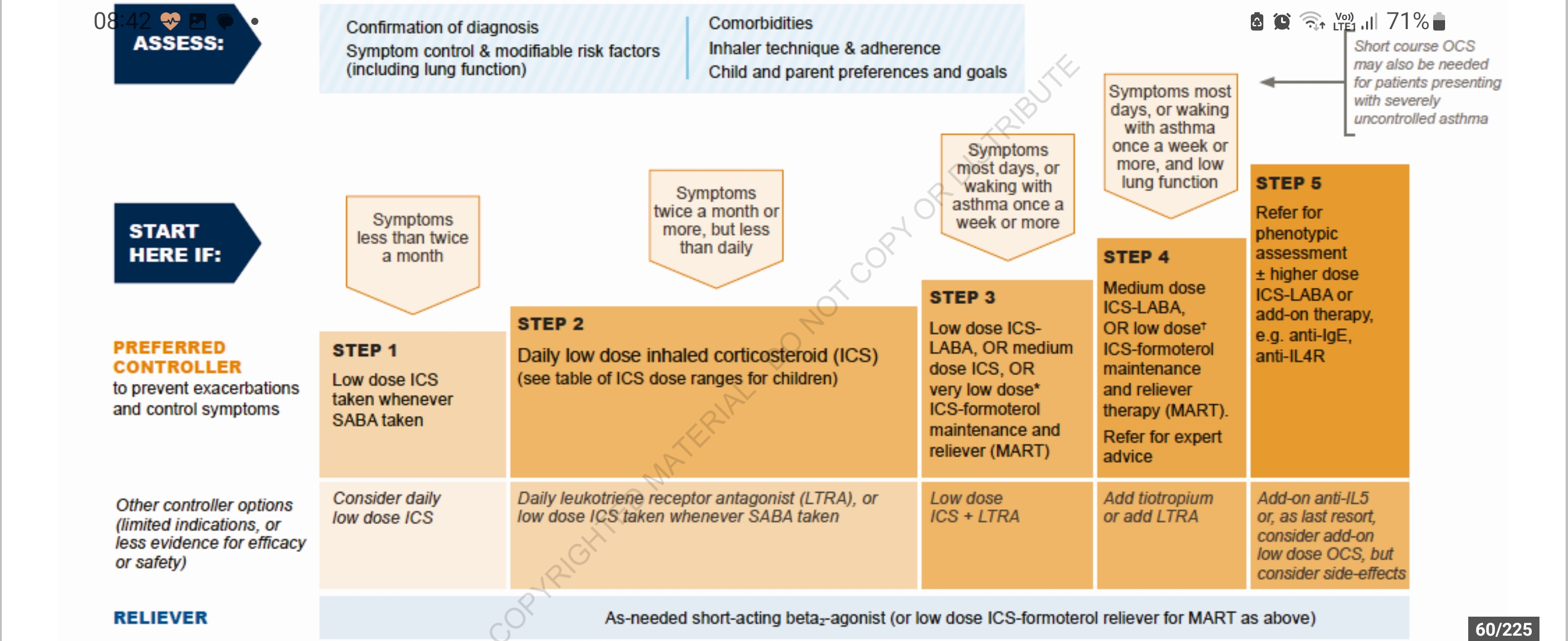 If a patient has persisting uncontrolled symptoms and/or exacerbations despite 2–3 months of controller treatment, assess and correct the following common problems before considering any step up in treatment: 
1- Incorrect inhaler technique.
2- Poor adherence  .
3- Persistent exposure.
4- Comorbidities that may contribute to respiratory symptoms and poor quality of life .
5- Incorrect diagnosis.
Managemet of Worsening Asthma and Exacerbations
Early symptoms of an exacerbation may include any of the following: 
An acute or sub-acute increase in wheeze and shortness of breath 
An increase in coughing, especially while the child is asleep 
Lethargy or reduced exercise tolerance 
Impairment of daily activities, including feeding 
A poor response to reliever medication. 
Upper respiratory symptoms frequently precede the onset of an asthma exacerbation.
Treatment in Acute Care Settings
The main initial therapies include repetitive administration of short-acting inhaled bronchodilators, early introduction of systemic corticosteroids, and controlled flow oxygen supplementation.
 The aim is to rapidly relieve airflow obstruction and hypoxemia, address the underlying inflammatory pathophysiology, and prevent relapse.
Inhaled short-acting beta2 -agonists
Repeated administration of inhaled SABA (up to 4–10 puffs) every 20 minutes for the first hour.
For children with moderate-severe exacerbations and a poor response to initial SABA, nebulized ipratropium bromide may be added every 20 minutes for 1 hour only.

Controlled oxygen therapy 
Oxygen therapy should be titrated against pulse oximetry to maintain oxygen saturation at 93–95% .

Systemic corticosteroids
OCS should be given promptly, especially if the patient is deteriorating, or had already increased their reliever and controller medications before presenting .
Should be administered to the patient within 1 hour of presentation.
 The recommended dose is 1–2 mg/kg/day for children 6–11 years up to a maximum of 40 mg/day).
 OCS should usually be continued for  3-5 days in children.
Inhaled corticosteroids
high dose ICS given within the first hour after presentation reduces the need for hospitalization in patients not receiving systemic corticosteroids.

Magnesium sulfate
When administered as a single 2 g infusion over 20 minutes, it reduces hospital admissions in some patients, including adults and children who fail to respond to initial treatment and have persistent hypoxemia; and children whose FEV1 fails to reach 60% predicted after 1 hour of care .
Reviewing Response
Clinical status and oxygen saturation should be re-assessed frequently, with further treatment titrated according to the patient’s response .
 Lung function should be measured after one hour, i.e. after the first three bronchodilator treatments, and patients who deteriorate despite intensive bronchodilator and corticosteroid treatment should be re-evaluated for transfer to the intensive care unit.
Thank You